Consejo Técnico de Educación SuperiorCTES
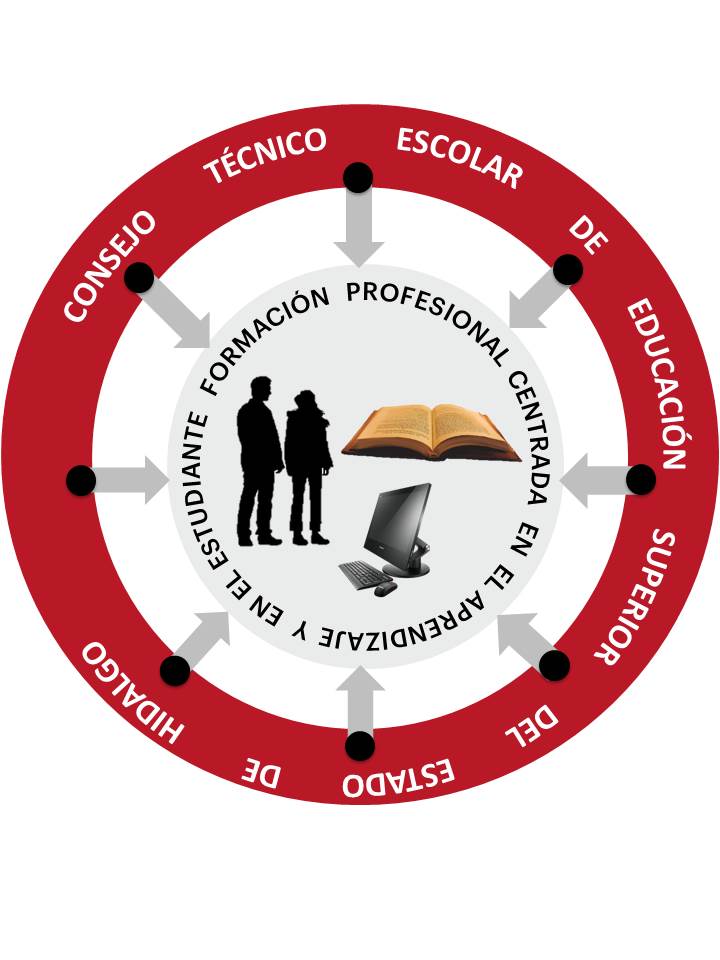 JUNIO 2021
c. Mejora de los aprendizajes
Identificar los niveles de avance respecto de los resultados de desempeño, asistencia, participación en clase, avance programático y cumplimiento de actividades extracurriculares.
Mejora de los aprendizajes
Promedio de aprovechamiento académico por período escolar

Porcentaje de reprobación por período escolar
ACCIONES ESTRATÉGICAS

-Tutorías
-Asesorías
-Apoyo Psicopedagógico
-Regularizaciones
-Capacitación docente
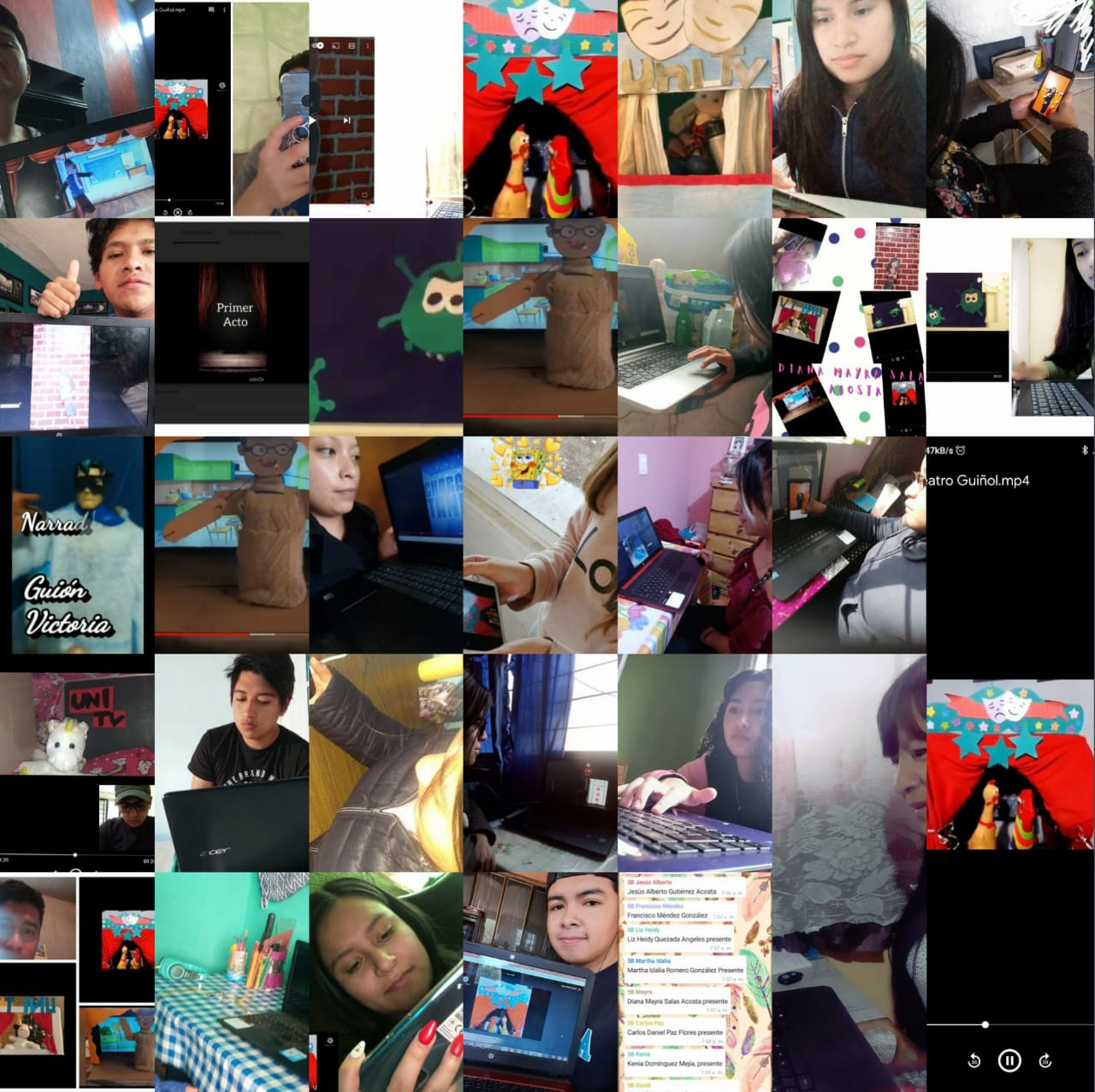 Tutorías
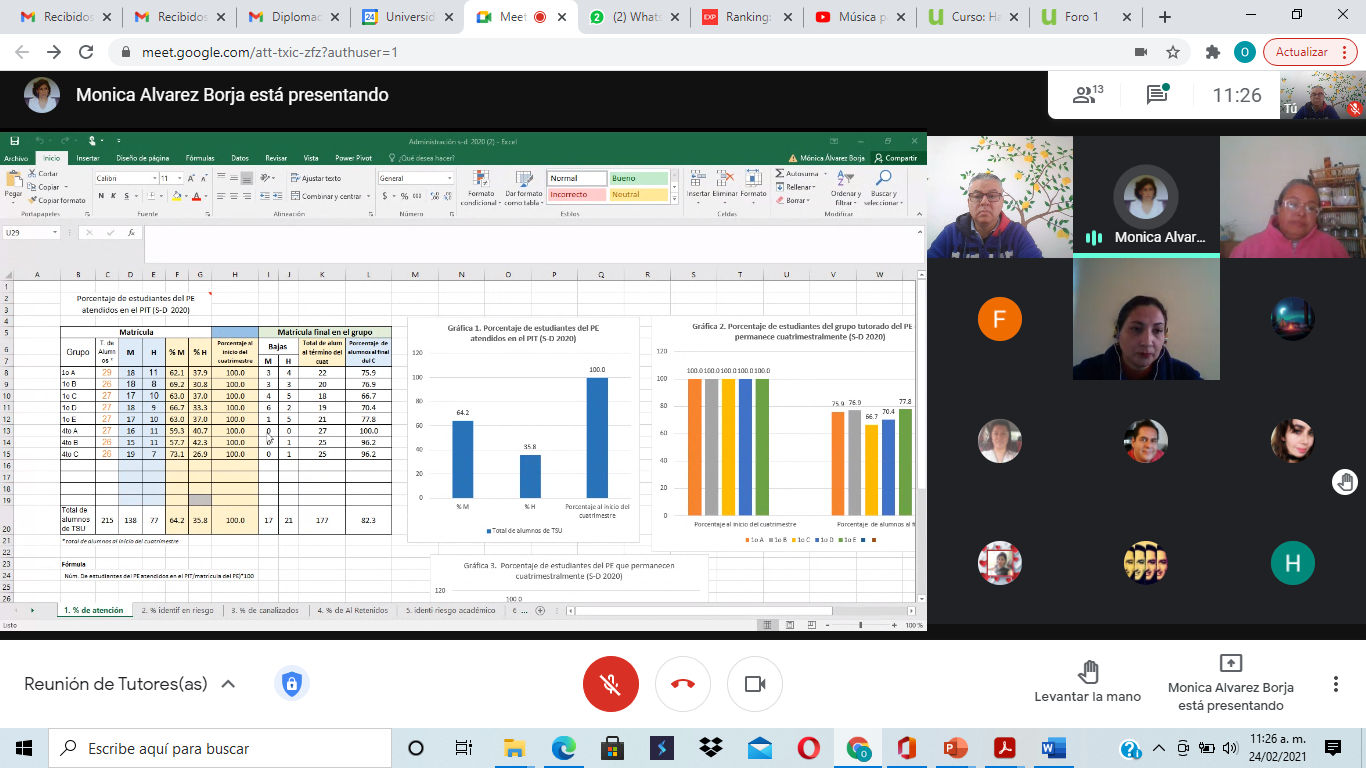 En el  periodo mayo-agosto 2021 se cuenta con un total de 47 tutores  y  1 coordinador  de tutorías  al interior de cada PE. Como cada cuatrimestre los tutores han  apoyado y dado seguimiento a la participación de los alumnos en diferentes actividades académicas como son los talleres programados por el área de psicopedagogía, la realización o  asistencia presencial o virtual al homenaje
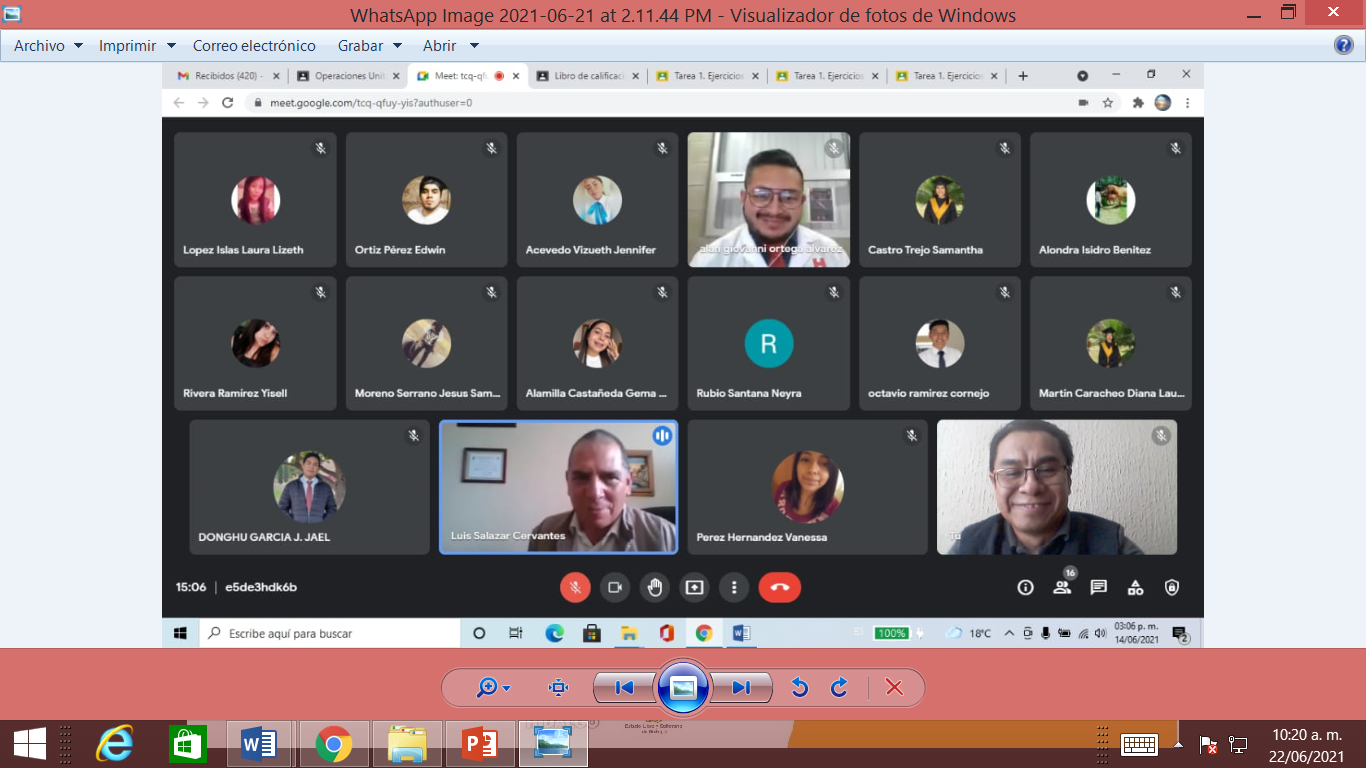 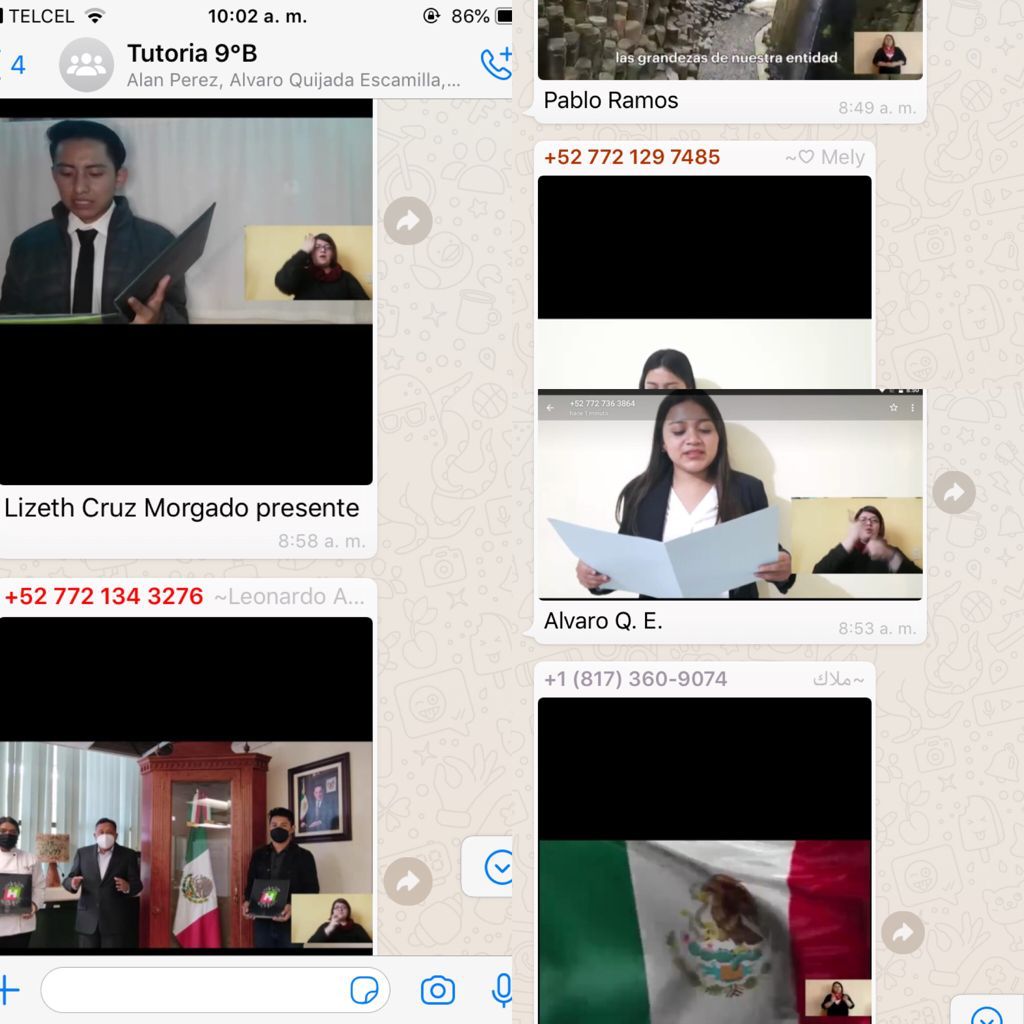 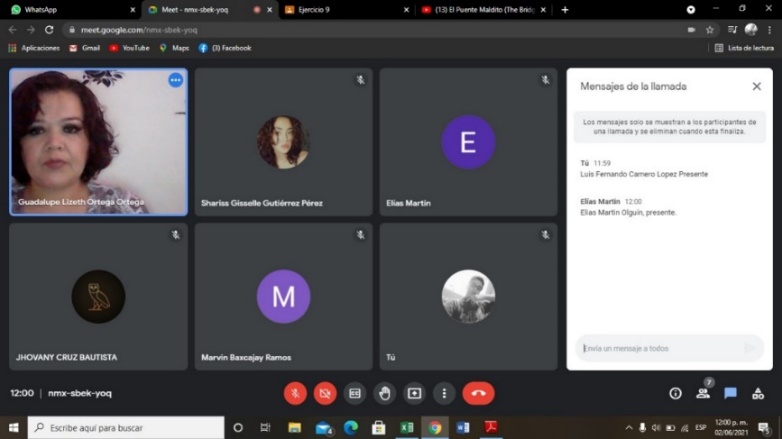 Los tutores con sus actividades programadas y realizadas  de manera cuatrimestral buscan contribuir a la formación integral de los estudiantes.  Al momento algunas temáticas abordadas son  valores universales,  autoconocimiento,  autoestima, entre otras.
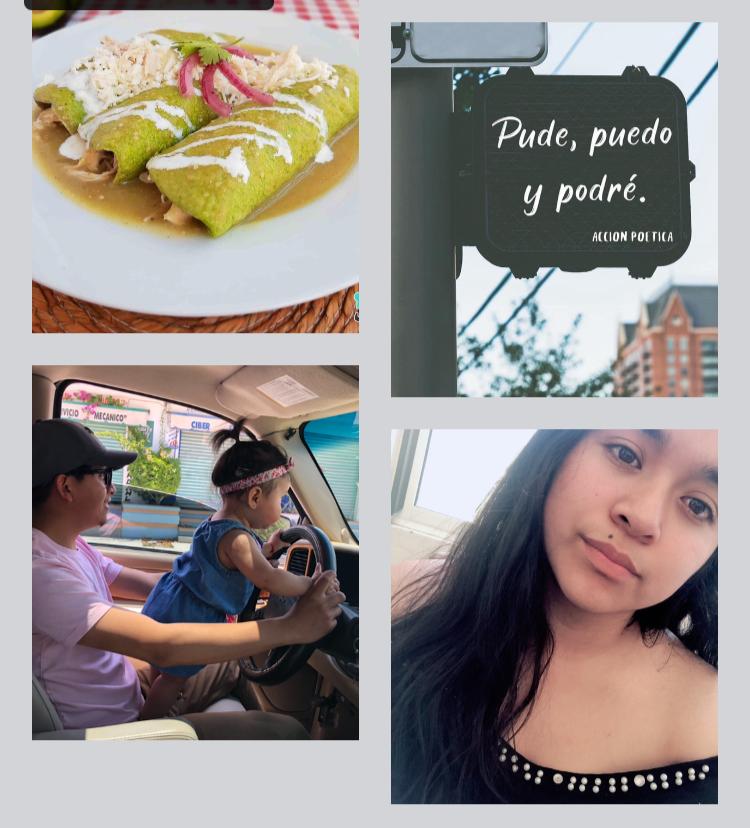 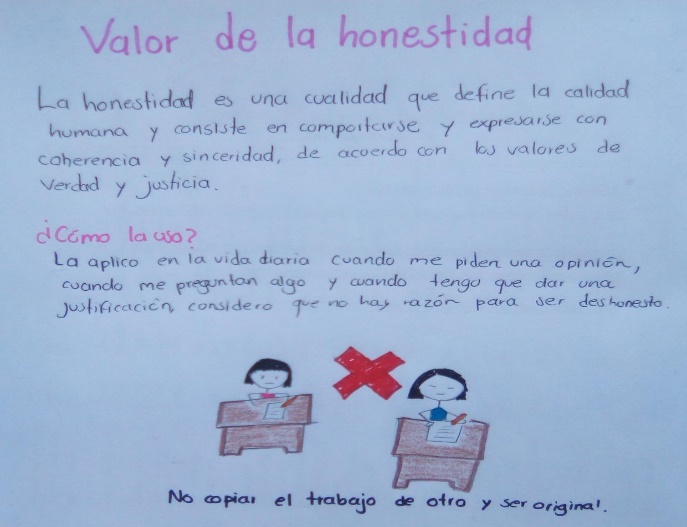 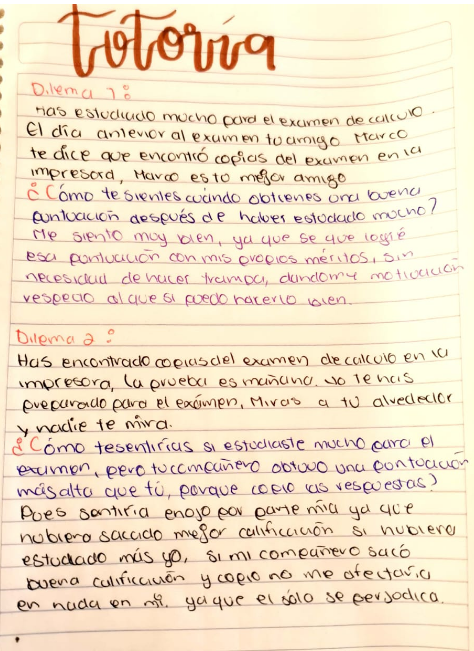 Para el seguimiento y evaluación de asesorías académicas, indicador establecido en el PIT,  desde secretaría Académica se consideró retomar y fortalecer el apartado de asesorías virtuales en  el SIIN, ya que es una herramienta acorde a la nueva normalidad.
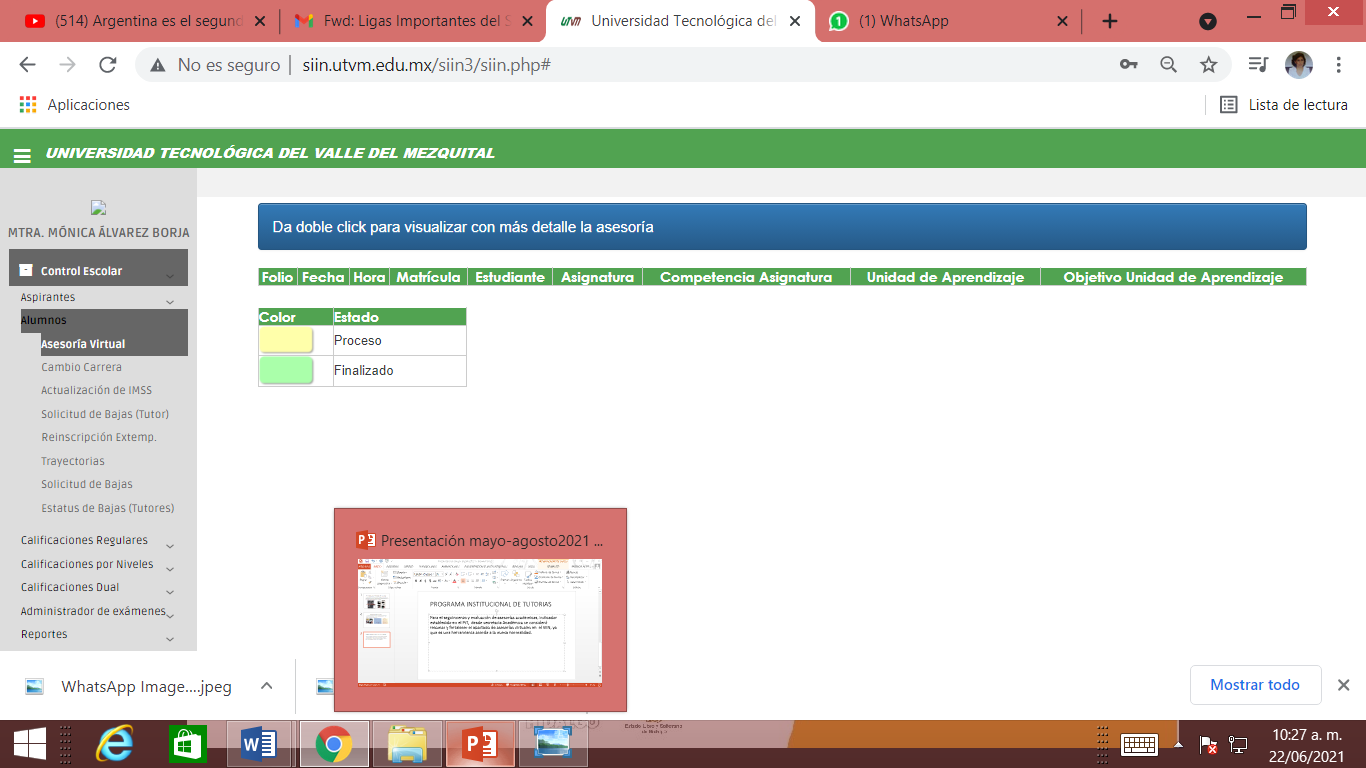 Asesorías
Se realizó una capacitación sobre el Sistema de Asesorías Virtuales para formalizar las asesorías que llevan a cabo los docentes a través de diferentes medios electrónicos.
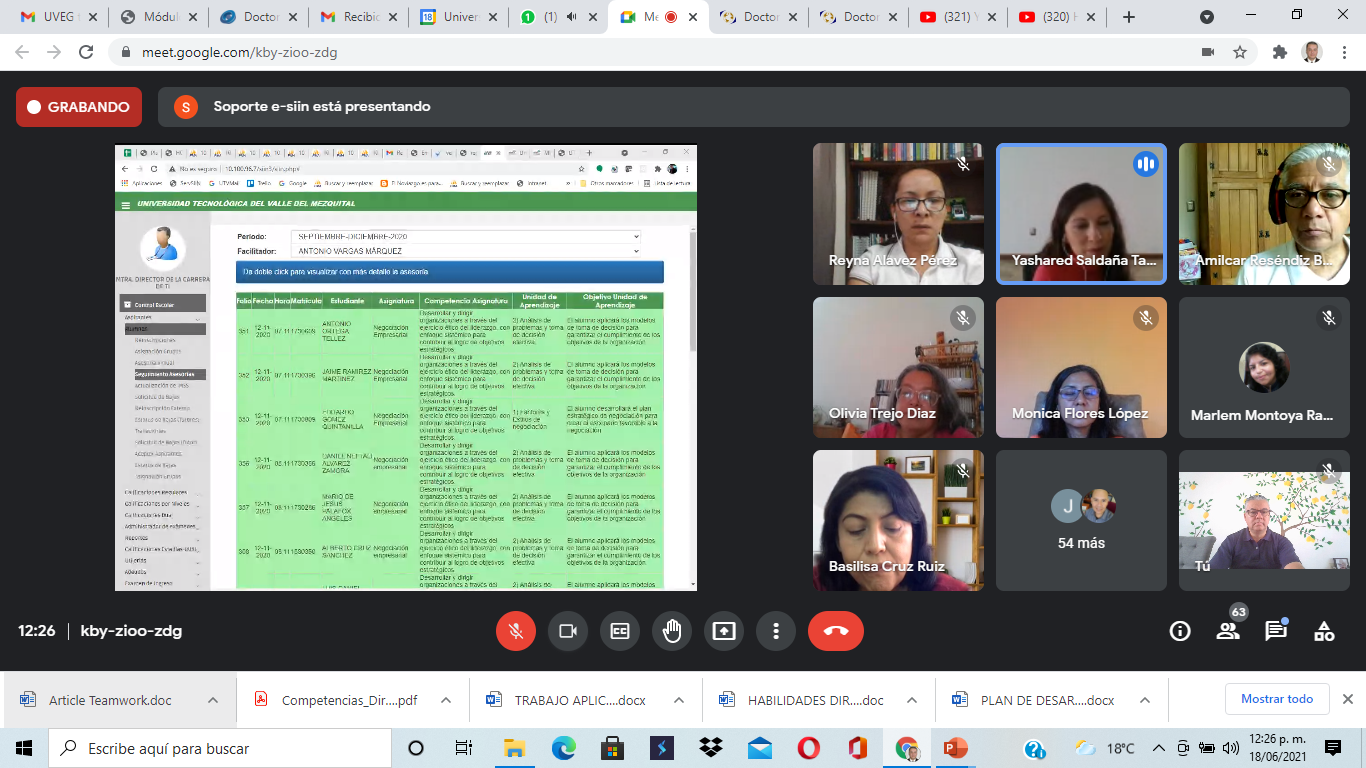 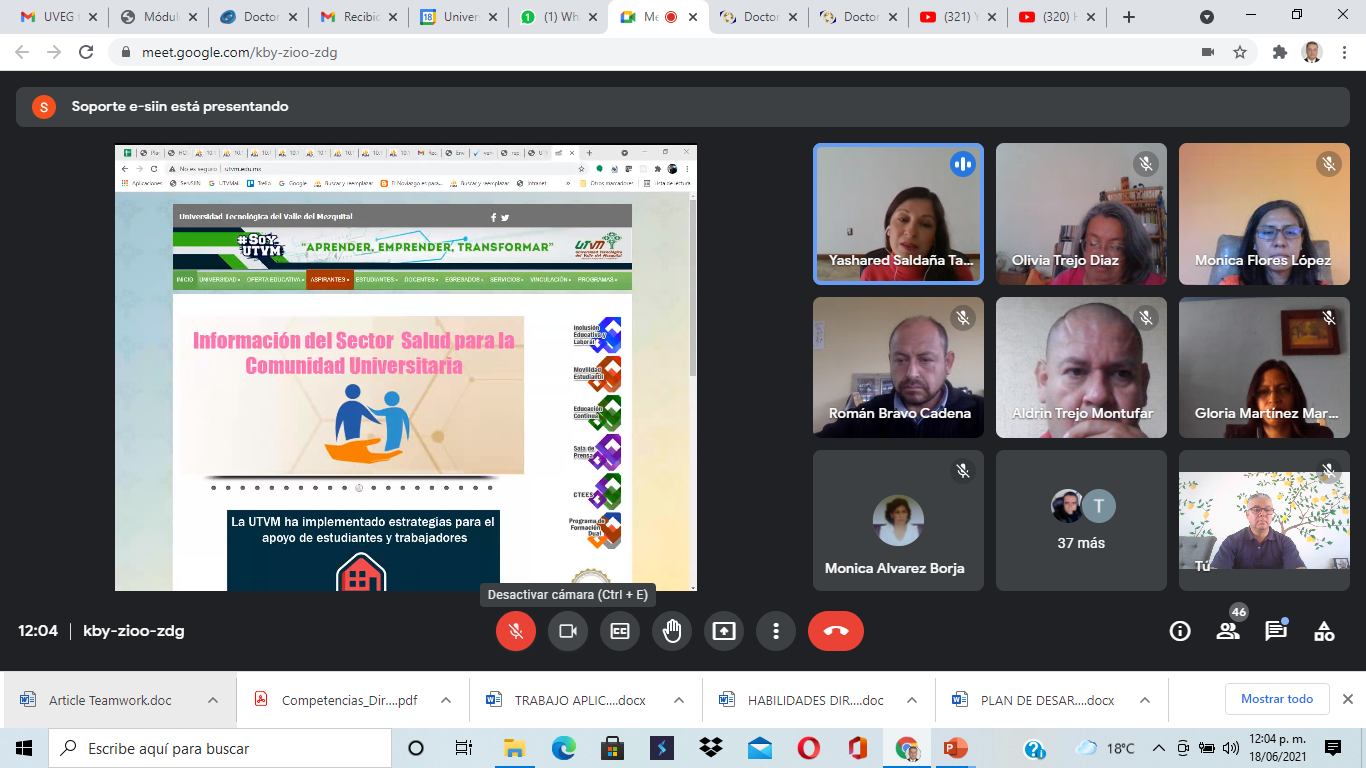 APOYO PSICOPEDAGÓGICO
Estudiantes atendidos en 
psicopedagogía:
  
Mayo Agosto 2021: 30
Estrategias de atención:
1.- Canalización que realizan los tutores por medio del SIIN.
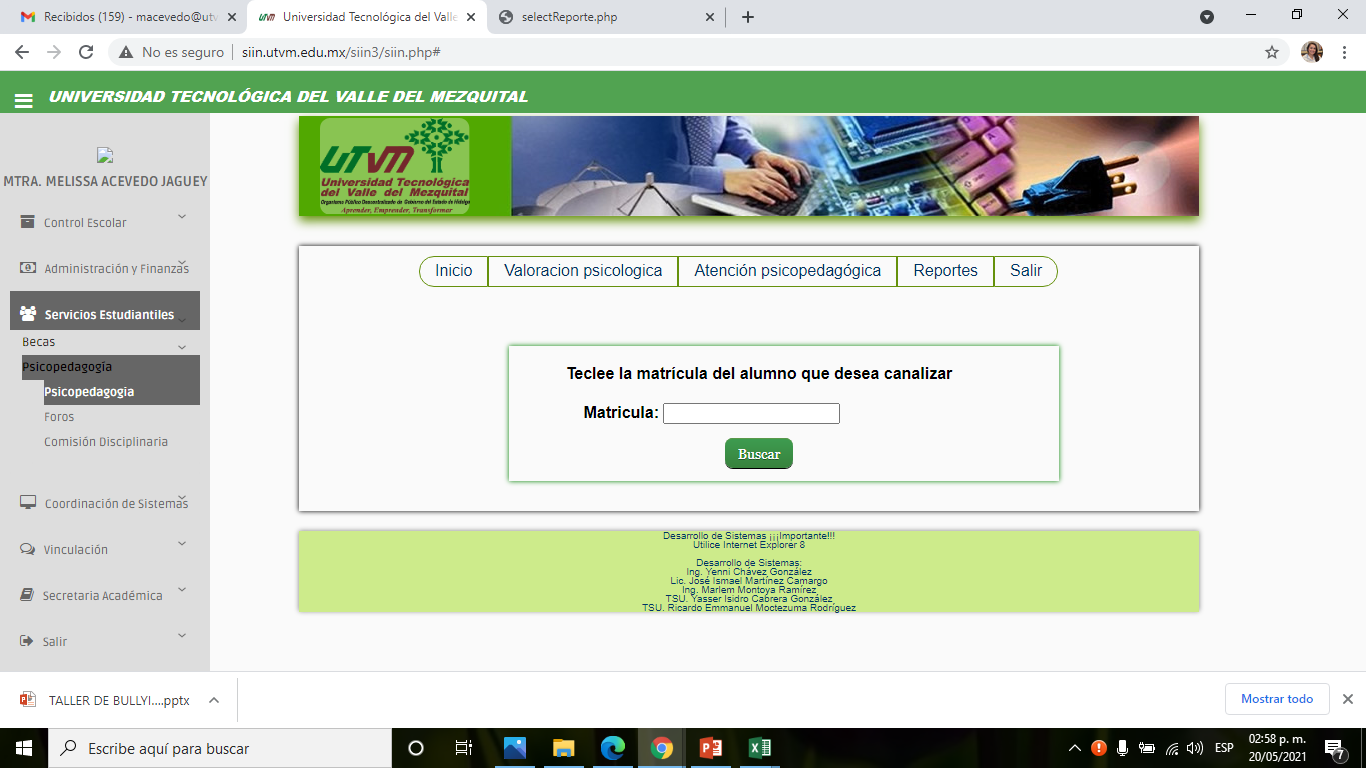 Estrategias de atención:
2.- Se tiene contacto con los tutores mediante correo electrónico para dar seguimiento a los alumnos canalizados.
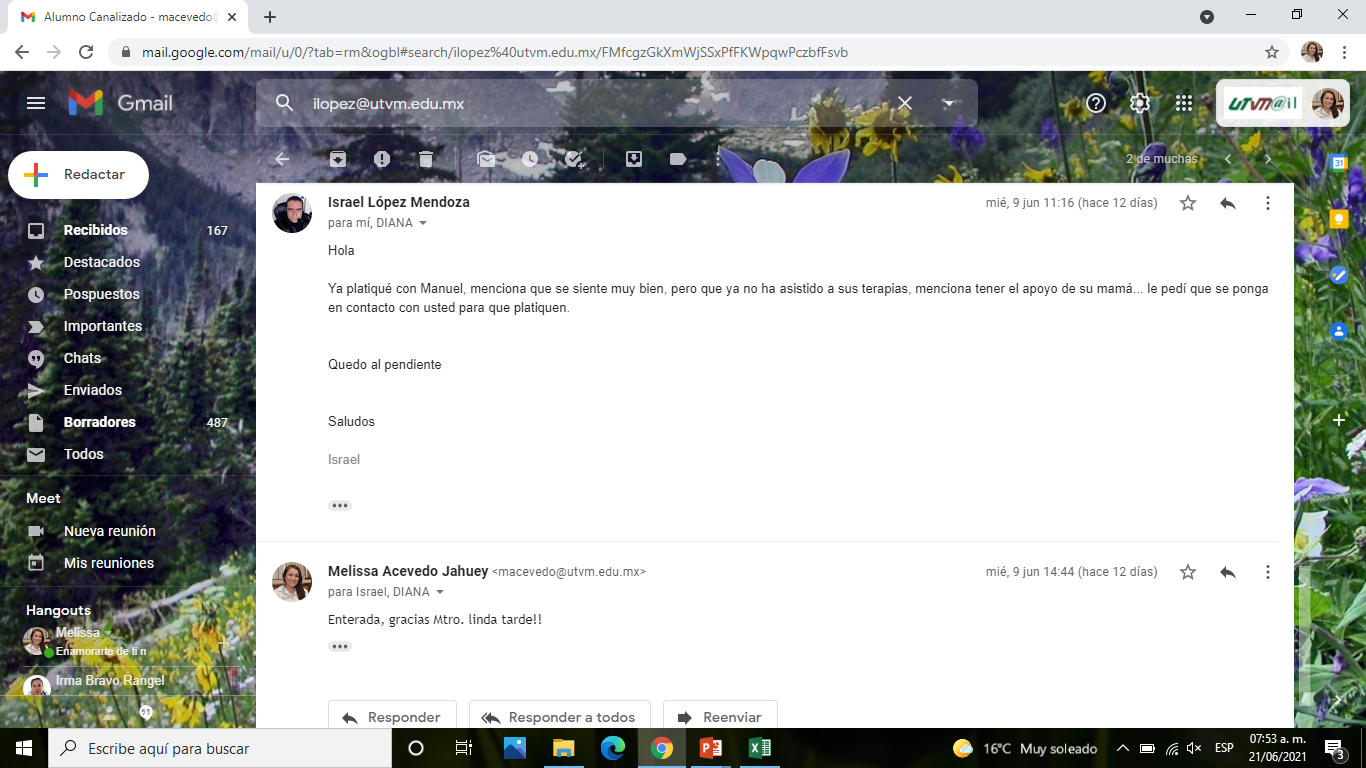 Estrategias de atención:
3.- Se atiende a los estudiantes que por interés personal solicitan el servicio, realizan la solicitud mediante correo electrónico.
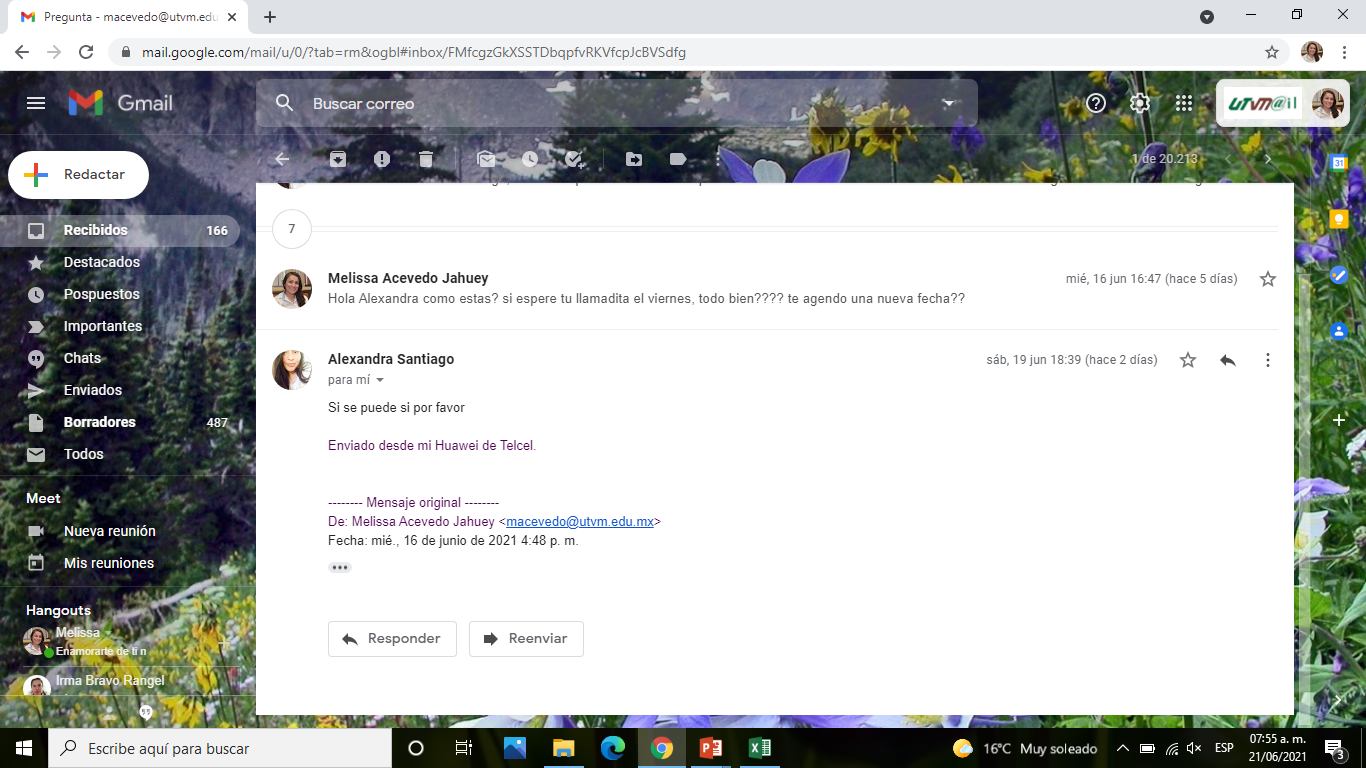 Estrategias de atención:
4.- Las sesiones son por medio de llamadas, llamadas por whatsapp o por mensajes de texto con estudiantes sordos.
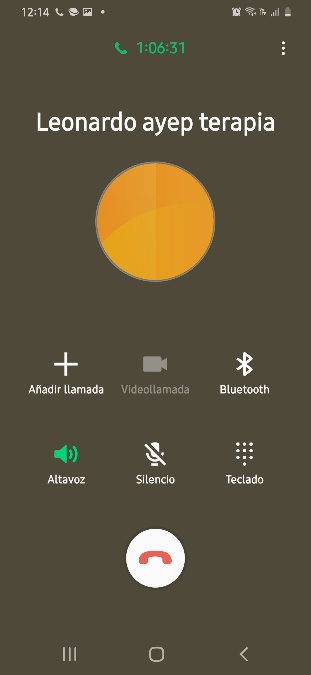 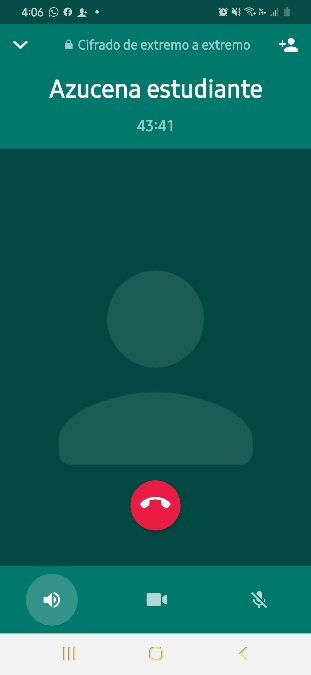 Estrategias de atención:
5.- Se integra en el SIIN lo trabajado en cada sesión.
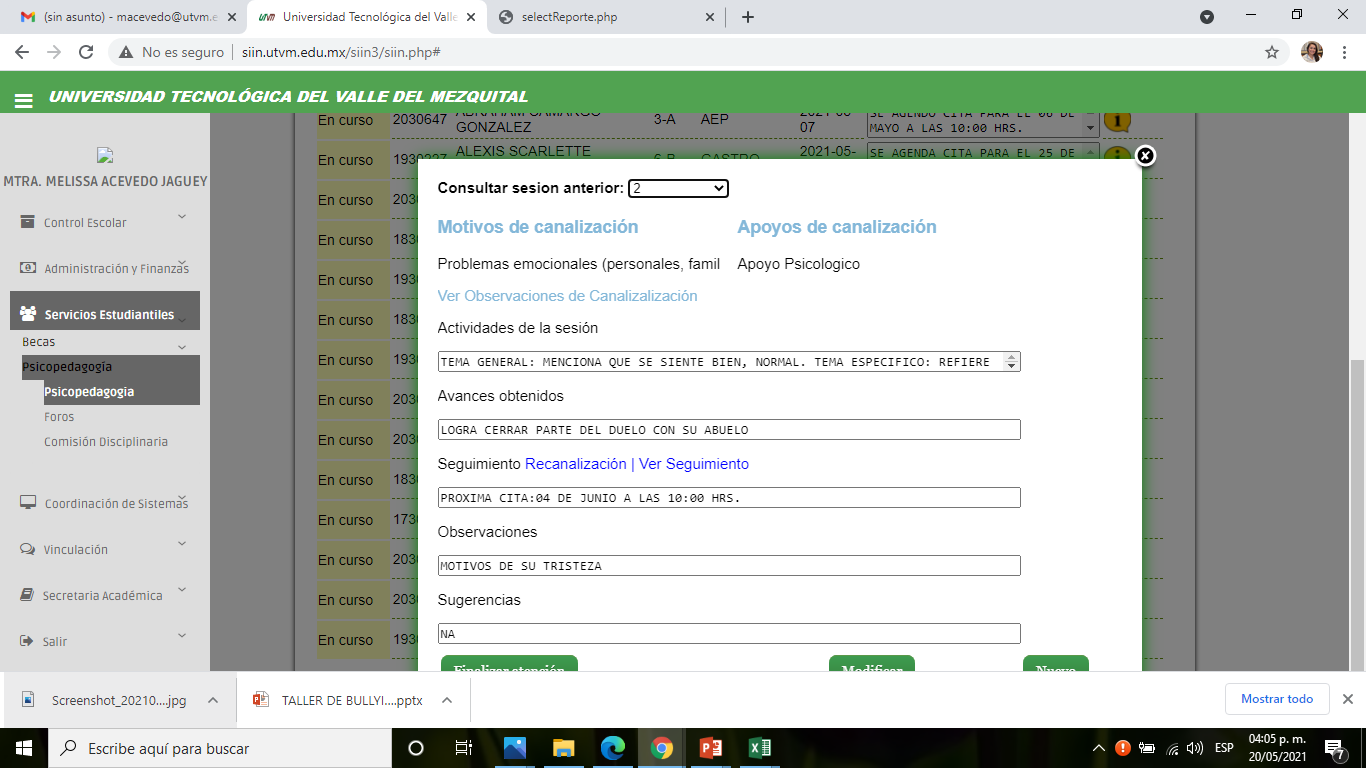 CAPACITACIÓN
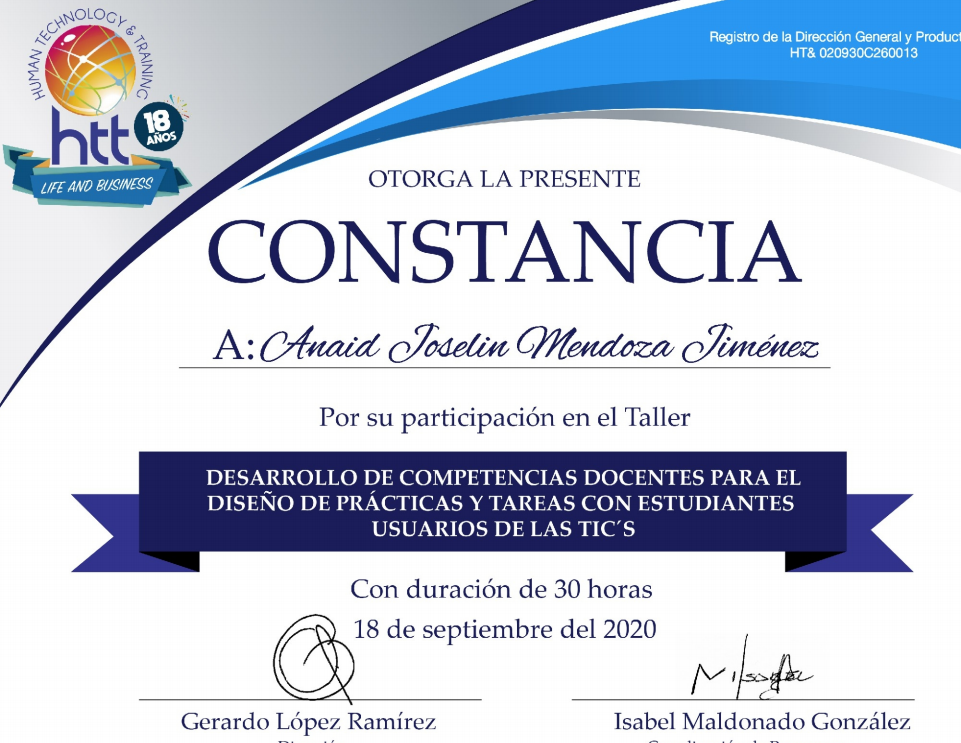 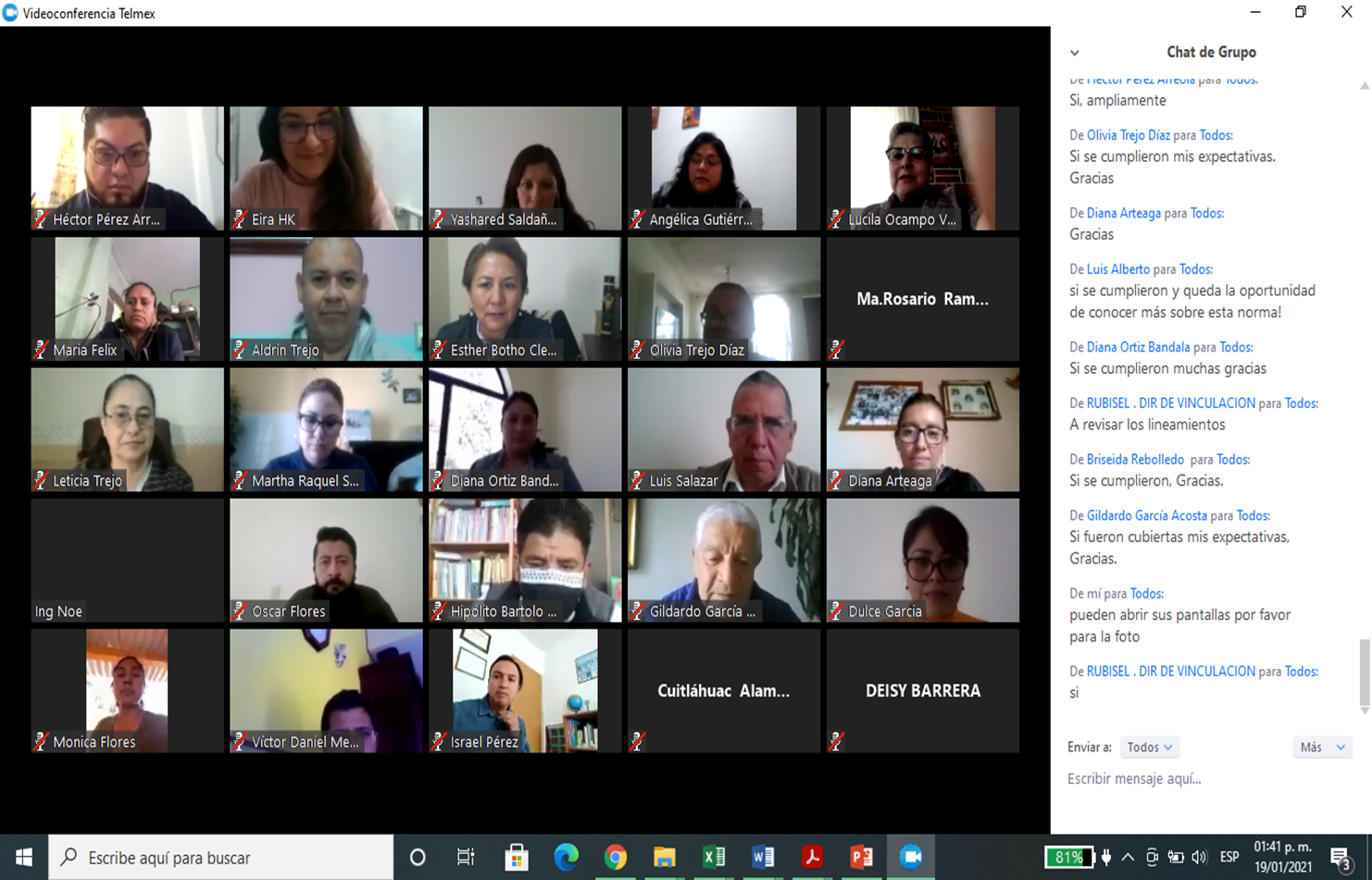 Interpretes
CAPACITACIÓN MAYO-AGOSTO  2021
*Es importante comentar que para que los cursos sean incluidos en los reportes de capacitación es necesario llevar a cabo la documentación como;  detección  de necesidades , solicitud de capacitación, evolución etc.
Directores y Tutores
CAPACITACIÓN MAYO-AGOSTO  2021
*Es importante comentar que para que los cursos sean incluidos en los reportes de capacitación es necesario llevar a cabo la documentación como;  detección  de necesidades , solicitud de capacitación, evolución etc.
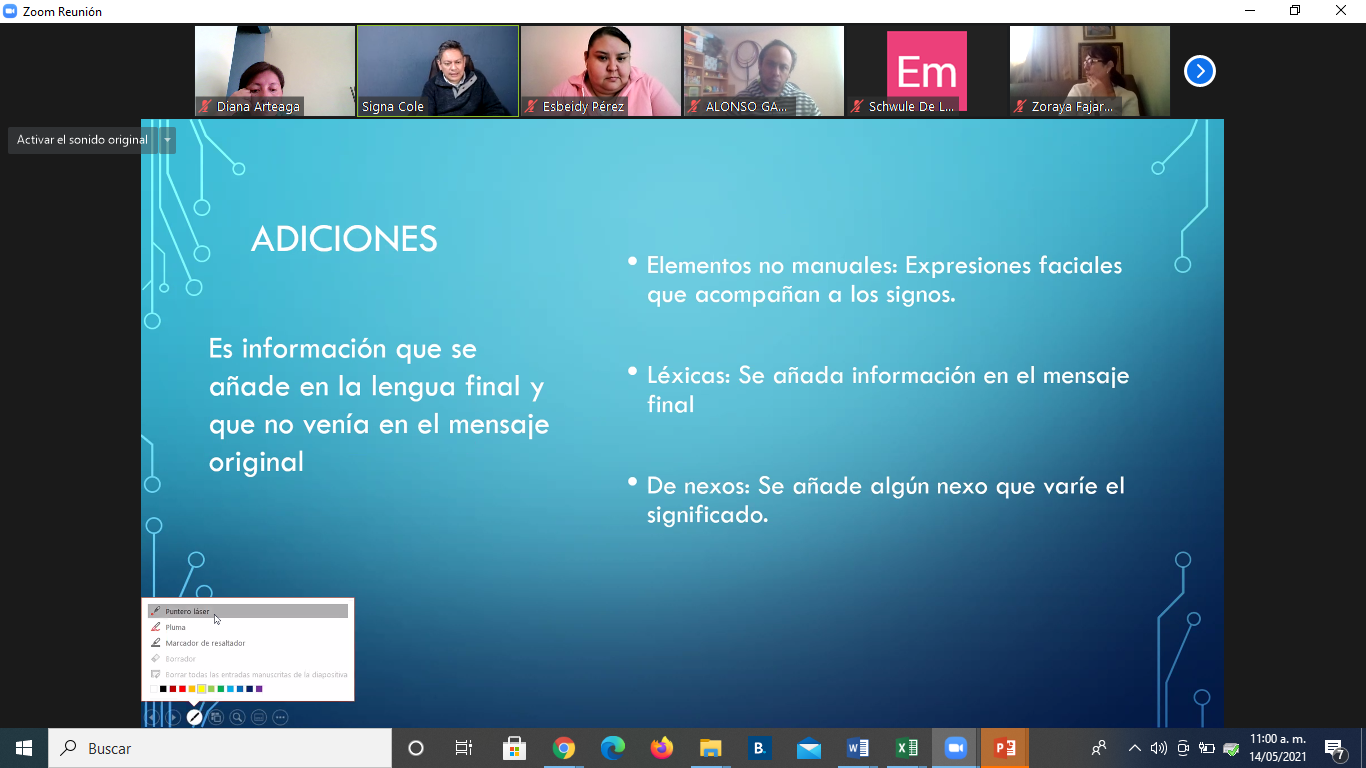 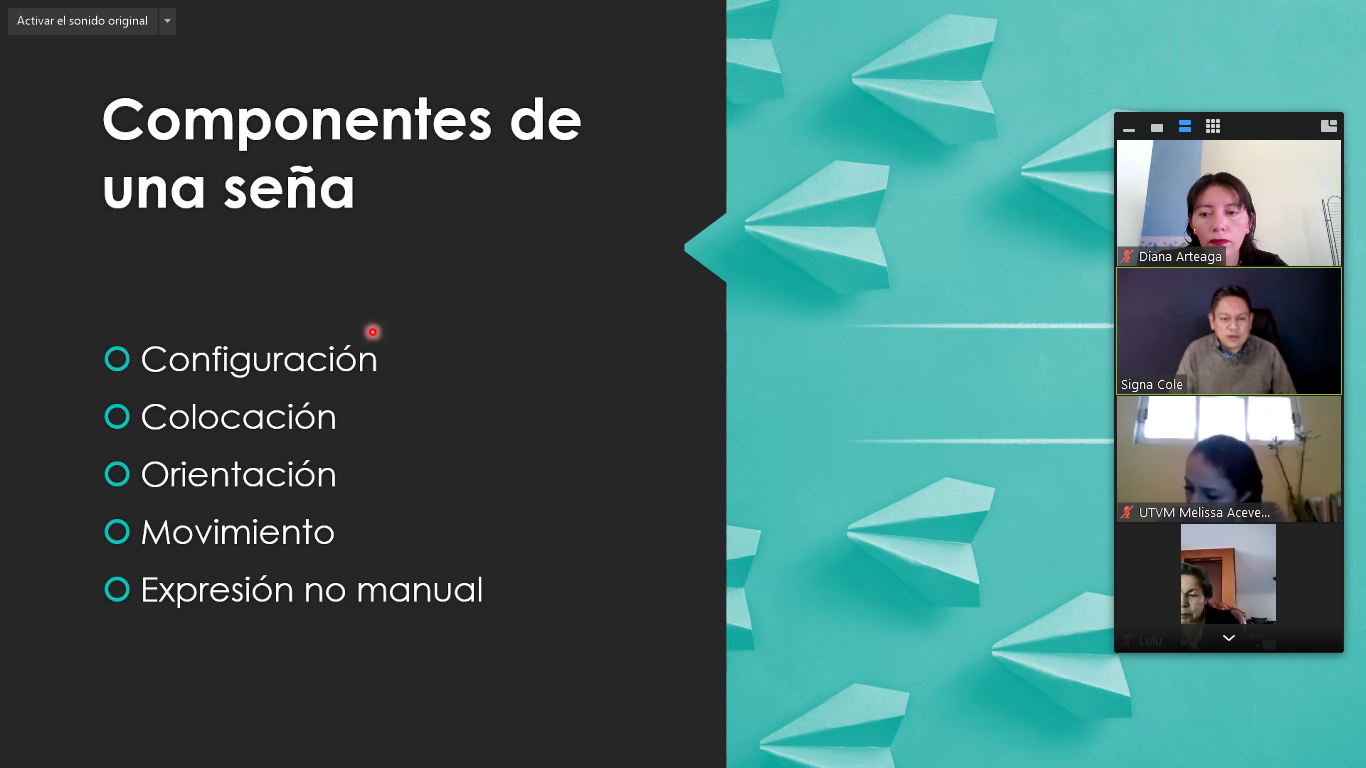 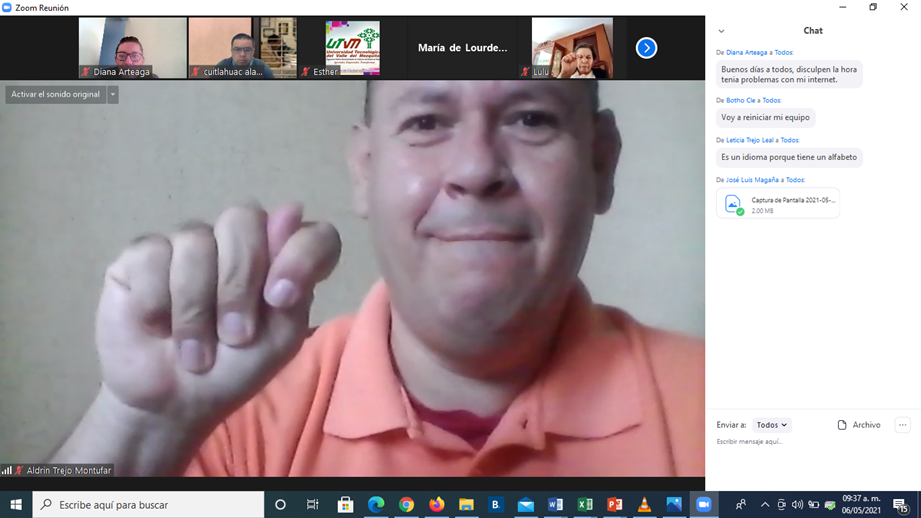 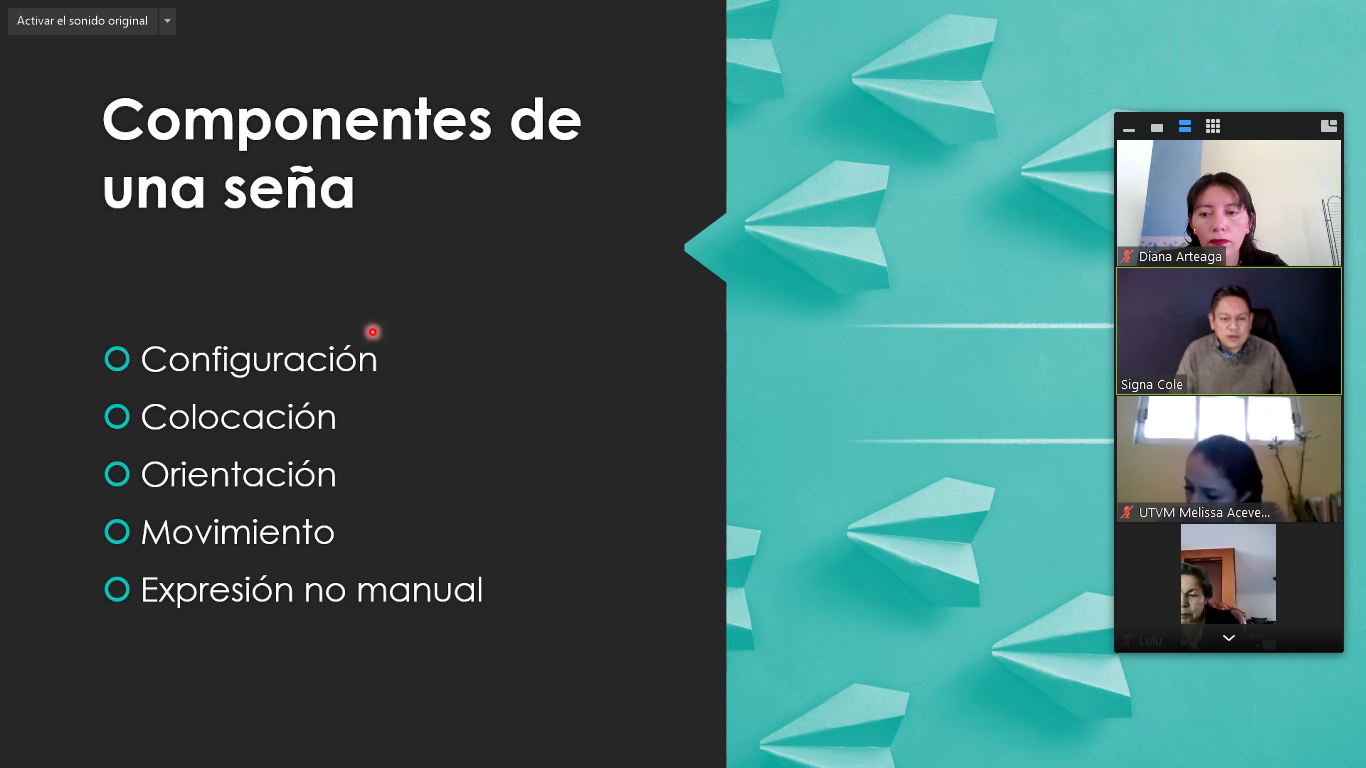 Tabla de logros y retos 2020-2021
RUTA DE MEJORA
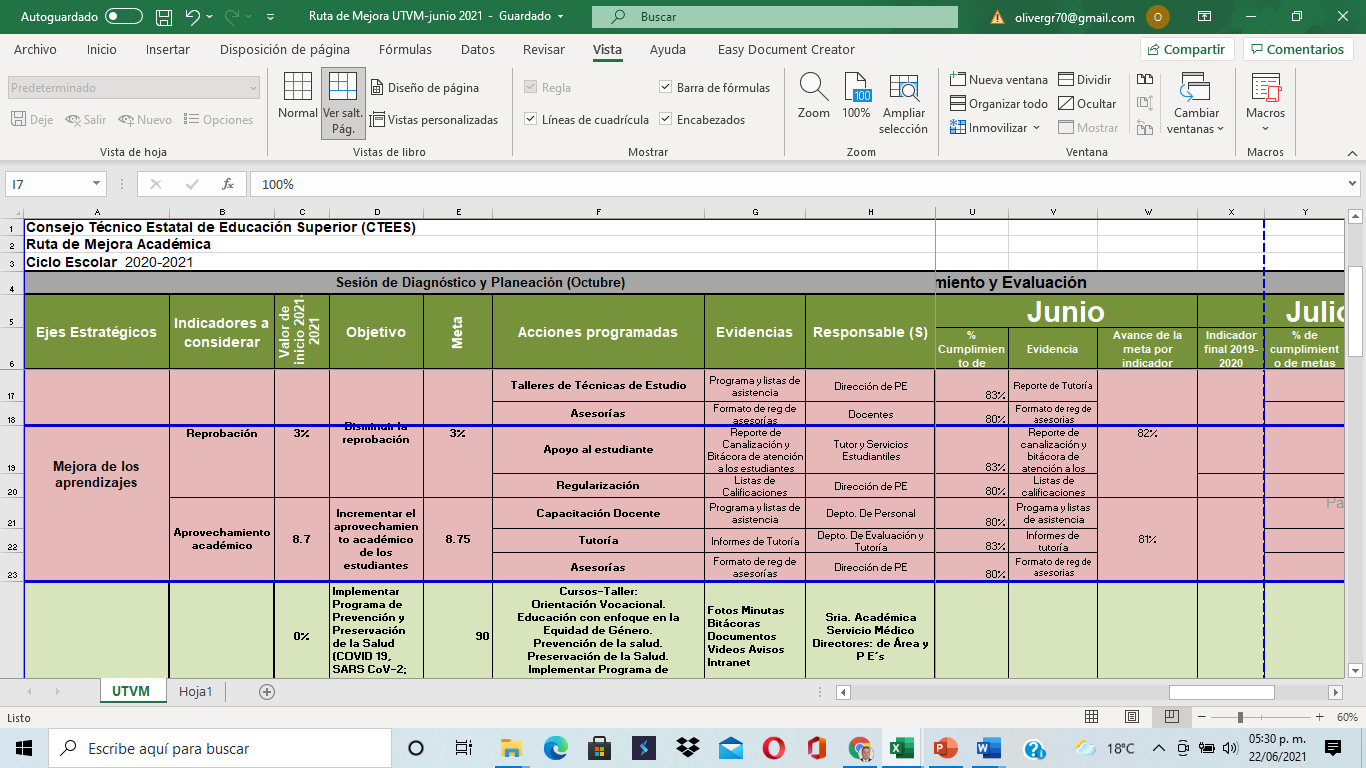 ¡Muchas Gracias!
Dra. Gloria Martínez
gmartinez@utvm.edu.mx 
Mtro. Oliver García
ogarcia@utvm.edu.mx 
 
Coordinadores del Eje de Mejora de los Aprendizajes